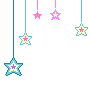 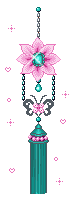 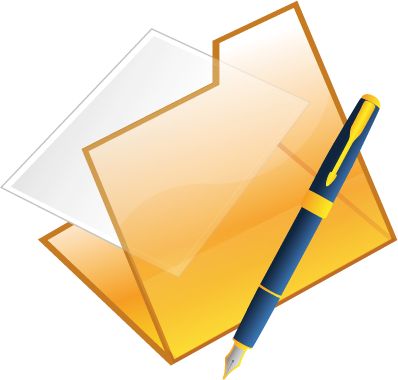 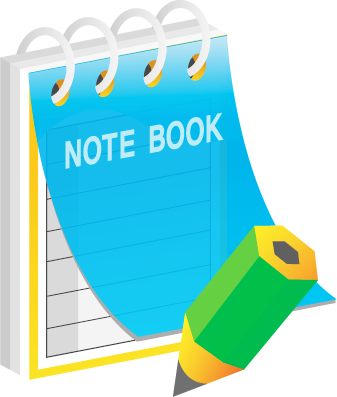 Chương ⓶:
§➌  CÁC HỆ THỨC LƯỢNG TRONG TAM GIÁC
⓵.
Tóm tắt lý thuyết
Nội dung
bài học
⓶.
Phân dạng bài tập
⓷.
Bài tập minh họa
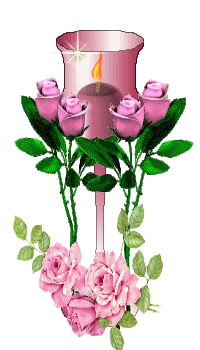 FB: Duong Hung
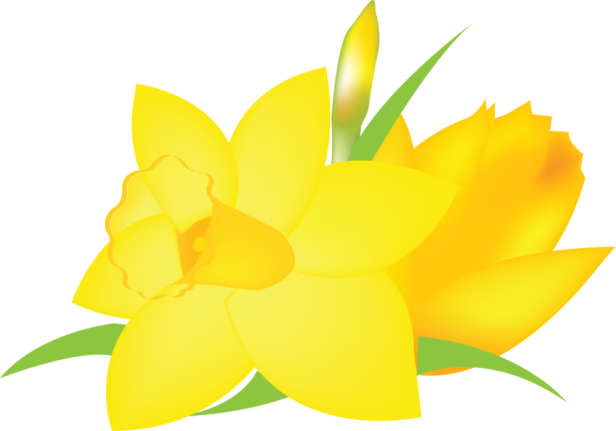 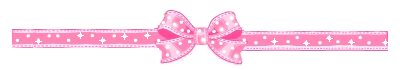 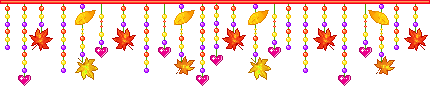 Tóm tắt lý thuyết
Tóm tắt lý thuyết
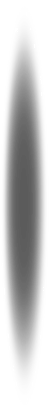 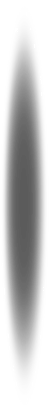 ⓵
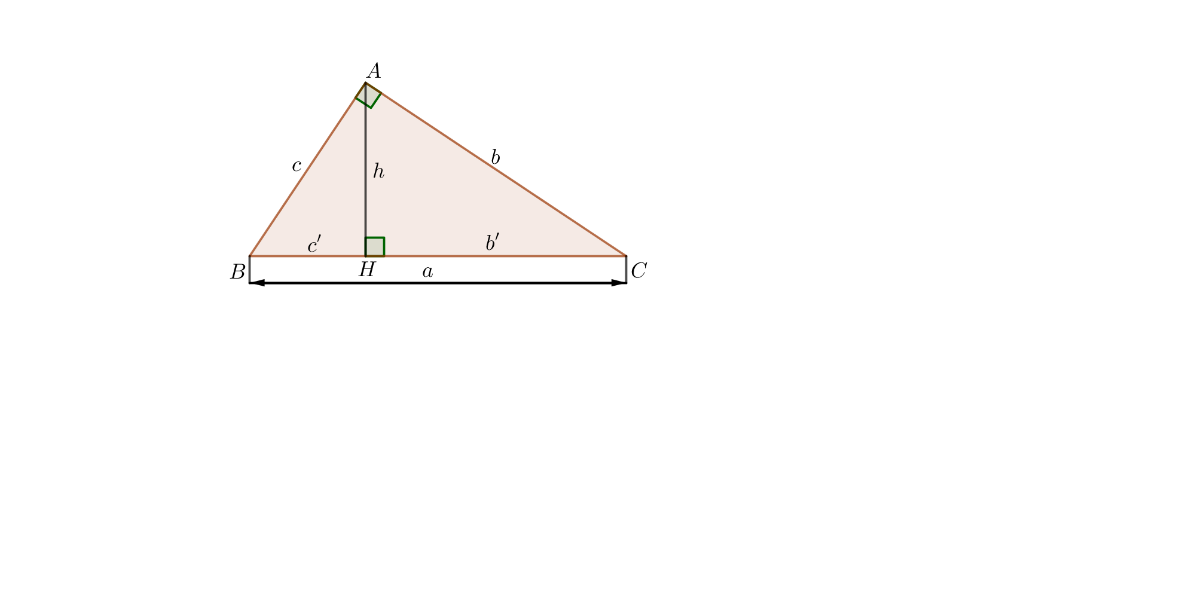 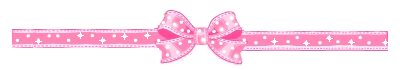 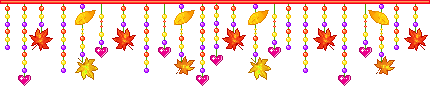 Tóm tắt lý thuyết
Tóm tắt lý thuyết
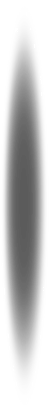 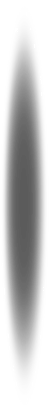 ⓵
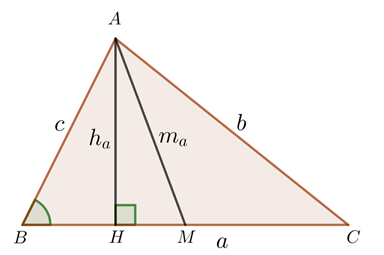 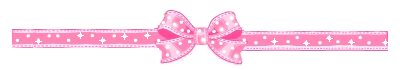 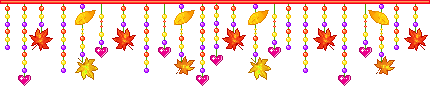 Tóm tắt lý thuyết
Tóm tắt lý thuyết
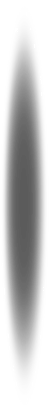 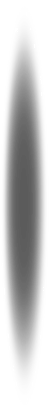 ⓵
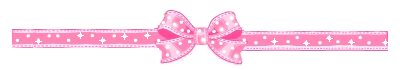 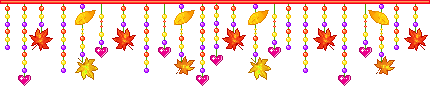 Tóm tắt lý thuyết
Tóm tắt lý thuyết
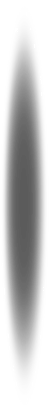 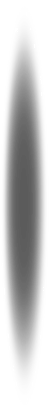 ⓵
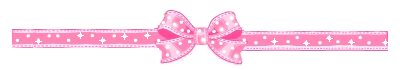 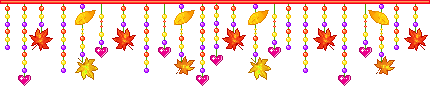 Phân dạng bài tập
①. Dạng 1: Xác định các yếu tố trong tam giác - Giải tam giác.
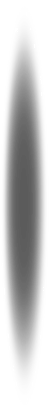 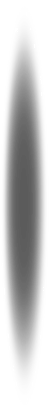 ⓶
 Phương pháp
Sử dụng định lý Cosin, đinh lý sin
Sử dụng công thức tính độ dài đường trung tuyến và mối liên hệ của các yếu tố trong các công thức tính diện tích tam giác
Giải tam giác là tính các cạnh các góc của tam giác dựa trên một số điều kiện cho trước
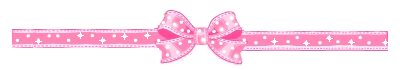 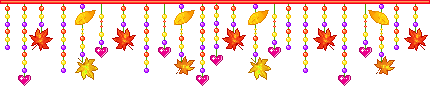 Bài tập minh họa
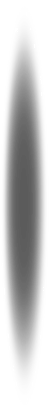 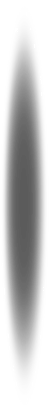 ⓷
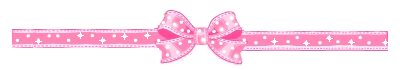 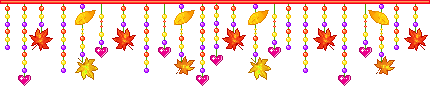 Bài tập minh họa
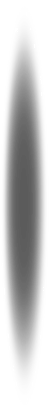 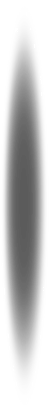 ⓷
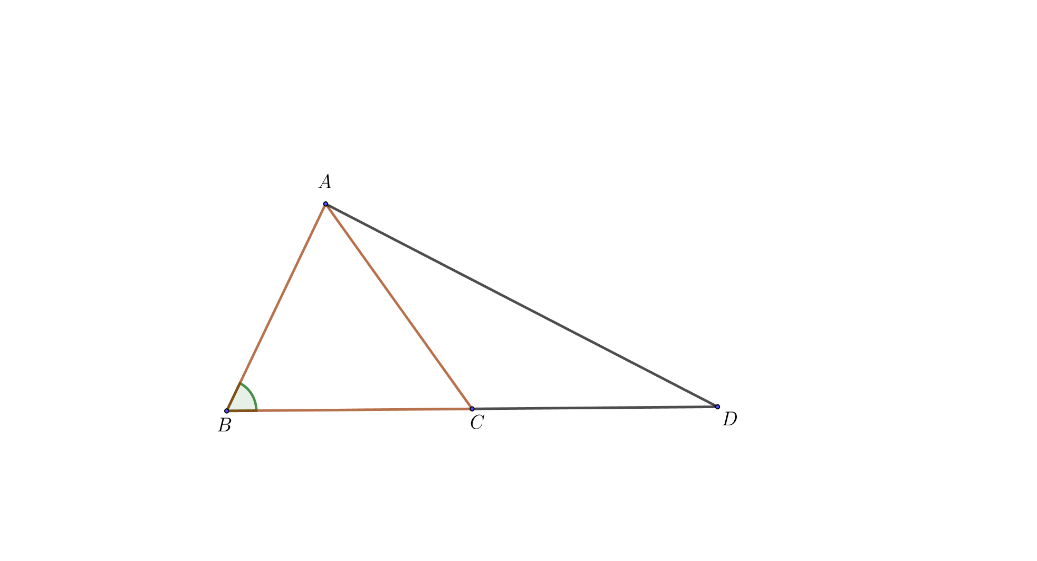 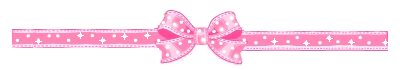 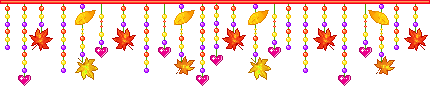 Bài tập minh họa
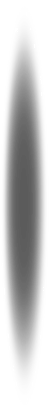 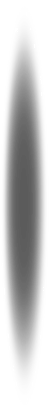 ⓷
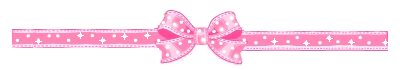 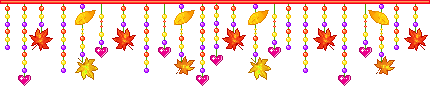 Phân dạng bài tập
Phân dạng bài tập
②. Dạng 2: Nhận dạng tam giác
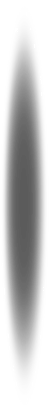 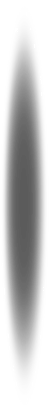 ⓶
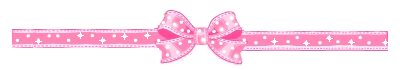 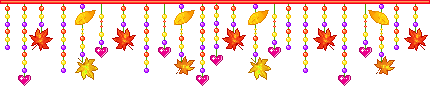 Bài tập minh họa
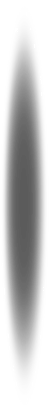 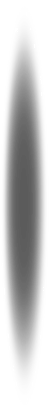 ⓷
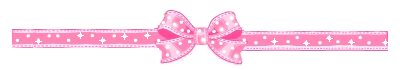 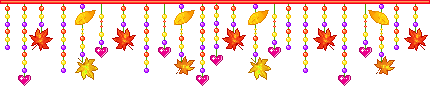 Bài tập minh họa
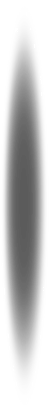 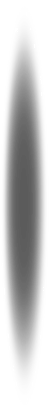 ⓷
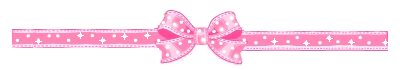 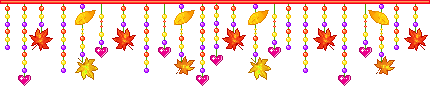 Bài tập minh họa
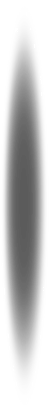 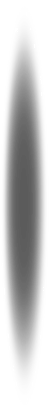 ⓷
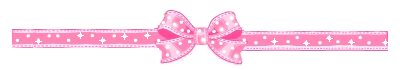 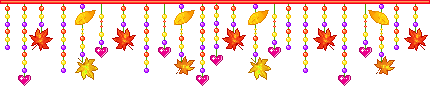 Bài tập minh họa
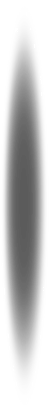 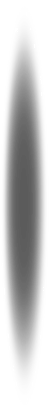 ⓷
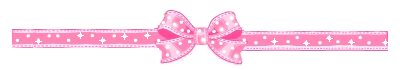 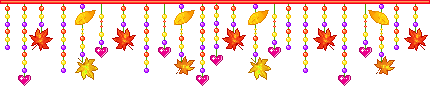 Phân dạng bài tập
Phân dạng bài tập
③. Dạng 3: Chứng minh đẳng thức, bất đẳng thức liên quan đến các yếu tố trong tam giác, tứ giác.
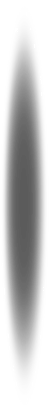 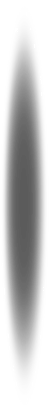 ⓶
 Phương pháp
 Để chứng minh các đẳng thức liên quan đến các yếu tố ta sử dụng các phép biến đổi để biến vế này thành vế kia, sử dụng các công thức lượng giác liên quan số đo các góc phụ nhau, góc bù nhau. Hệ thức lượng giác cơ bản.
 Sử dụng các bất đẳng thức cơ bản, bất đẳng thức cô - si, bunhiacopsky.
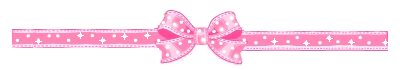 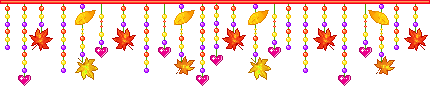 Bài tập minh họa
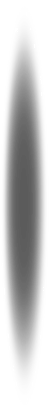 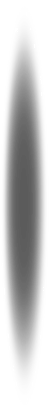 ⓷
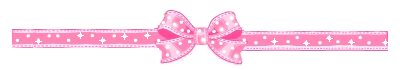 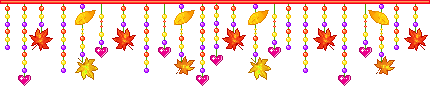 Bài tập minh họa
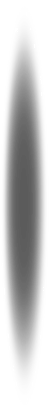 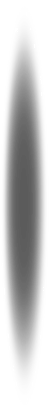 ⓷
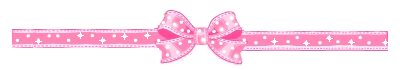 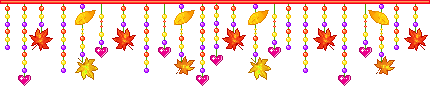 Bài tập minh họa
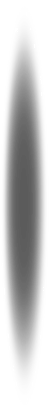 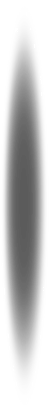 ⓷
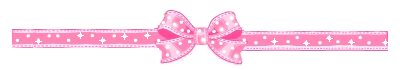 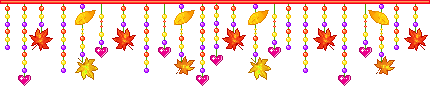 Phân dạng bài tập
Phân dạng bài tập
④. Dạng 4: Bài toán thực tế về đo đạc khoảng cách.
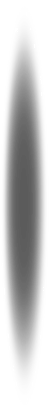 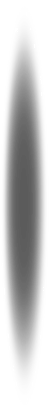 ⓶
 Phương pháp
 Vận dụng các công thức hệ thức lượng trong tam giác vào thực tế đo đạc tính khoảng cách, chiều cao của một số đối tượng mà không cần đo trực tiếp.
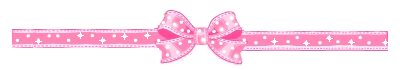 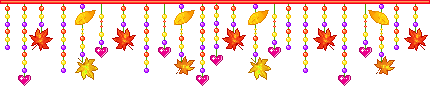 Bài tập minh họa
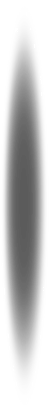 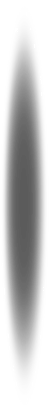 ⓷
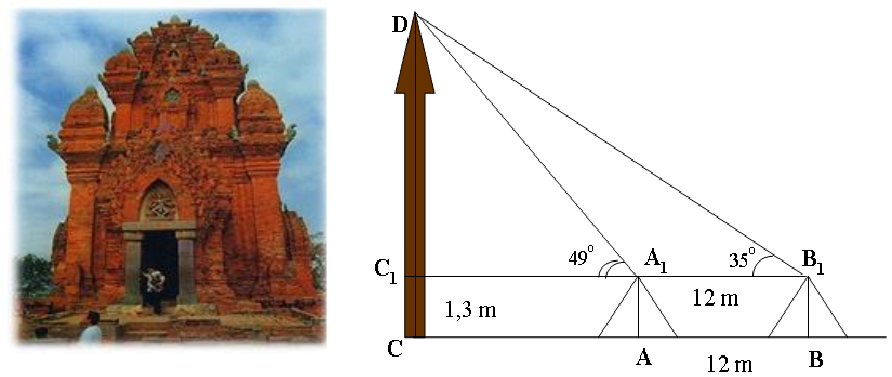 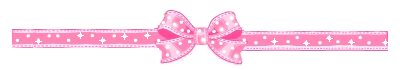 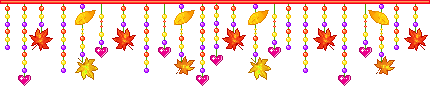 Bài tập minh họa
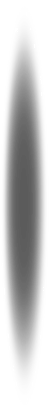 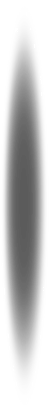 ⓷
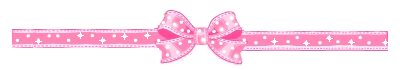 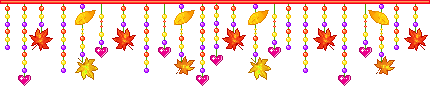 Bài tập minh họa
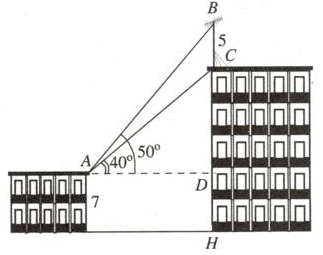 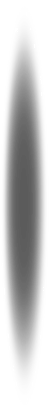 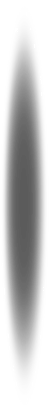 ⓷
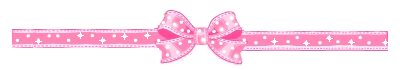 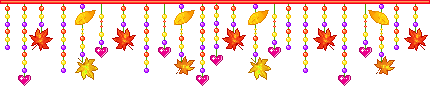 Bài tập minh họa
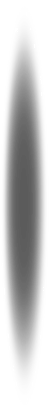 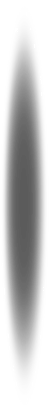 ⓷
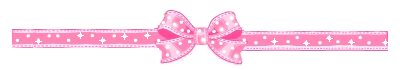 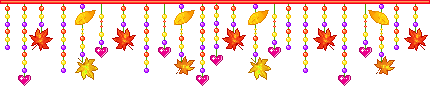 Bài tập minh họa
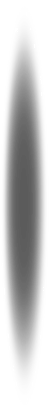 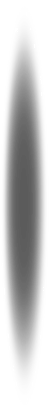 ⓷
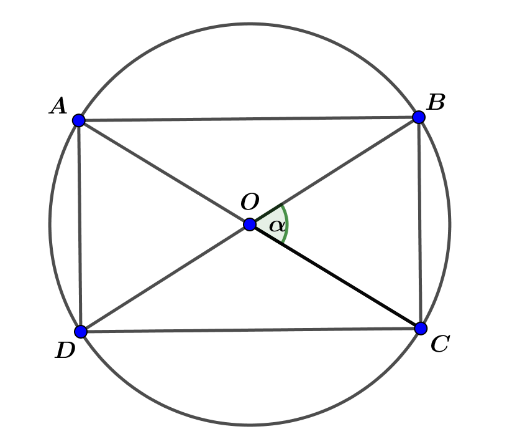 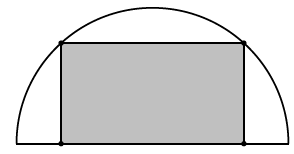 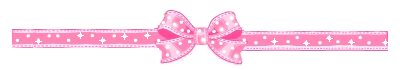 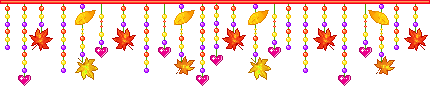 Bài tập minh họa
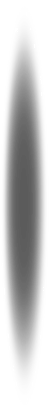 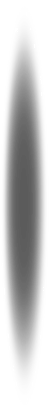 ⓷
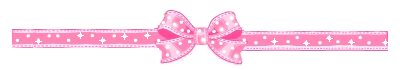 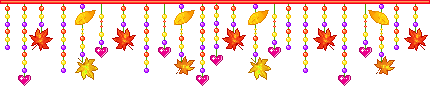